Motivation
The thousand injuries of Fortunato I had borne as I best could, but when he ventured upon insult, I vowed revenge.  You, who so well know the nature of my soul, will not suppose, however, that I gave utterance to a threat.  At length I would be avenged; this was a point definitely settled--but the very definitiveness with which it was resolved, precluded the idea of risk.  I must not only punish, but punish with impunity.  A wrong is unredressed when retribution overtakes its redresser.  It is equally unredressed when the avenger fails to make himself felt as such to him who has done the wrong(115).
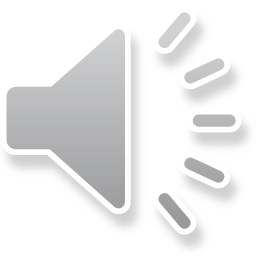 Manipulation
"As you are engaged, I am on my way to Luchresi.  If any one has a critical turn, it is he.  He will tell me--" "Luchresi cannot tell Amontillado from Sherry." "And yet some fools will have it that his taste is a match for your own." "Come, let us go(116)."
"Let us go, nevertheless.  The cold is merely nothing. Amontillado! You have been imposed upon.  And as for Luchresi, he cannot distinguish Sherry from Amontillado(117)."
I had told them that I should not return until the morning, and had given them explicit orders not to stir from the house. These orders were sufficient, I well knew, to insure their immediate disappearance, one and all, as soon as my back was turned(117).
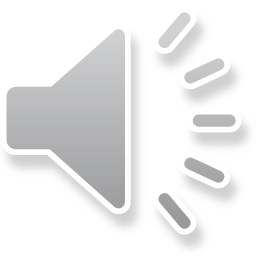 Ironies and word-plays revealing the Narrator’s cruel nature
"I drink," he said, "to the buried that repose around us.“
     "And I to your long life(118)."

"I forget your arms." "A huge human foot d'or, in a field azure; the foot crushes a serpent rampant whose fangs are imbedded in the heel." "And the motto?" "Nemo me impune lacessit." “Good!" he said. The wine sparkled in his eyes and the bells jingled.  My own fancy grew warm with the Medoc(118).
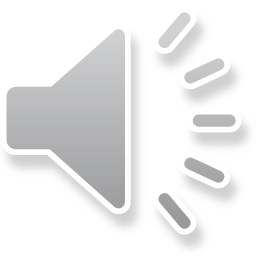